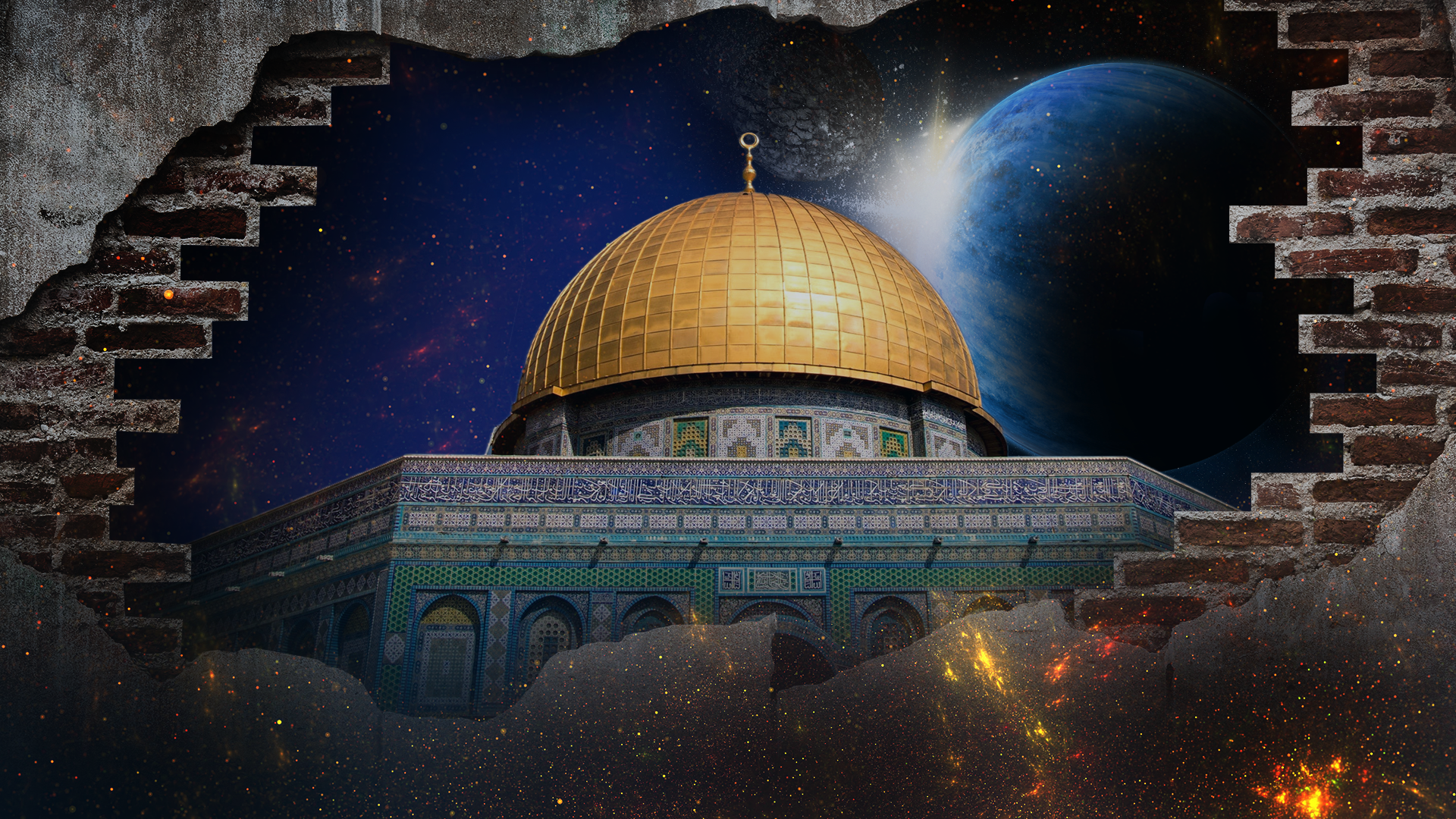 A Destruição
do Mundo
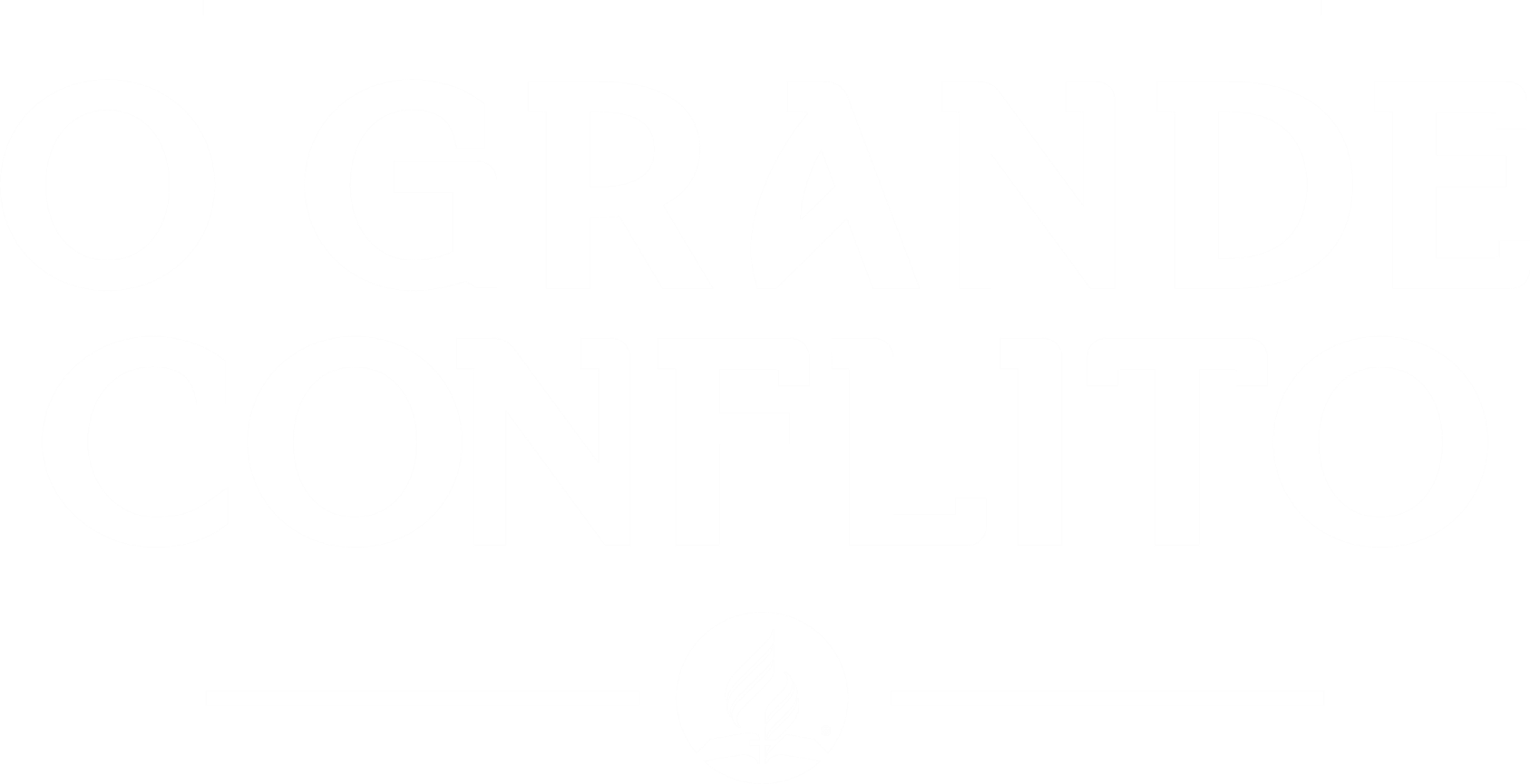 Introdução
Lucas 19:41-44
2023
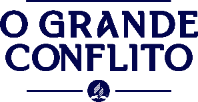 As lágrimas de Jesus não eram por Si mesmo, muito embora à Sua frente se encontrasse o Getsêmani, a cena da agonia que se aproximava, e o Calvário, o lugar de Sua crucifixão, não ficasse distante. Não eram essas cenas que lançavam sombra sobre Ele naquela ocasião de alegria. Ele chorava pelos milhares de condenados em Jerusalém (GC, 14).
2023
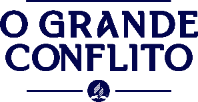 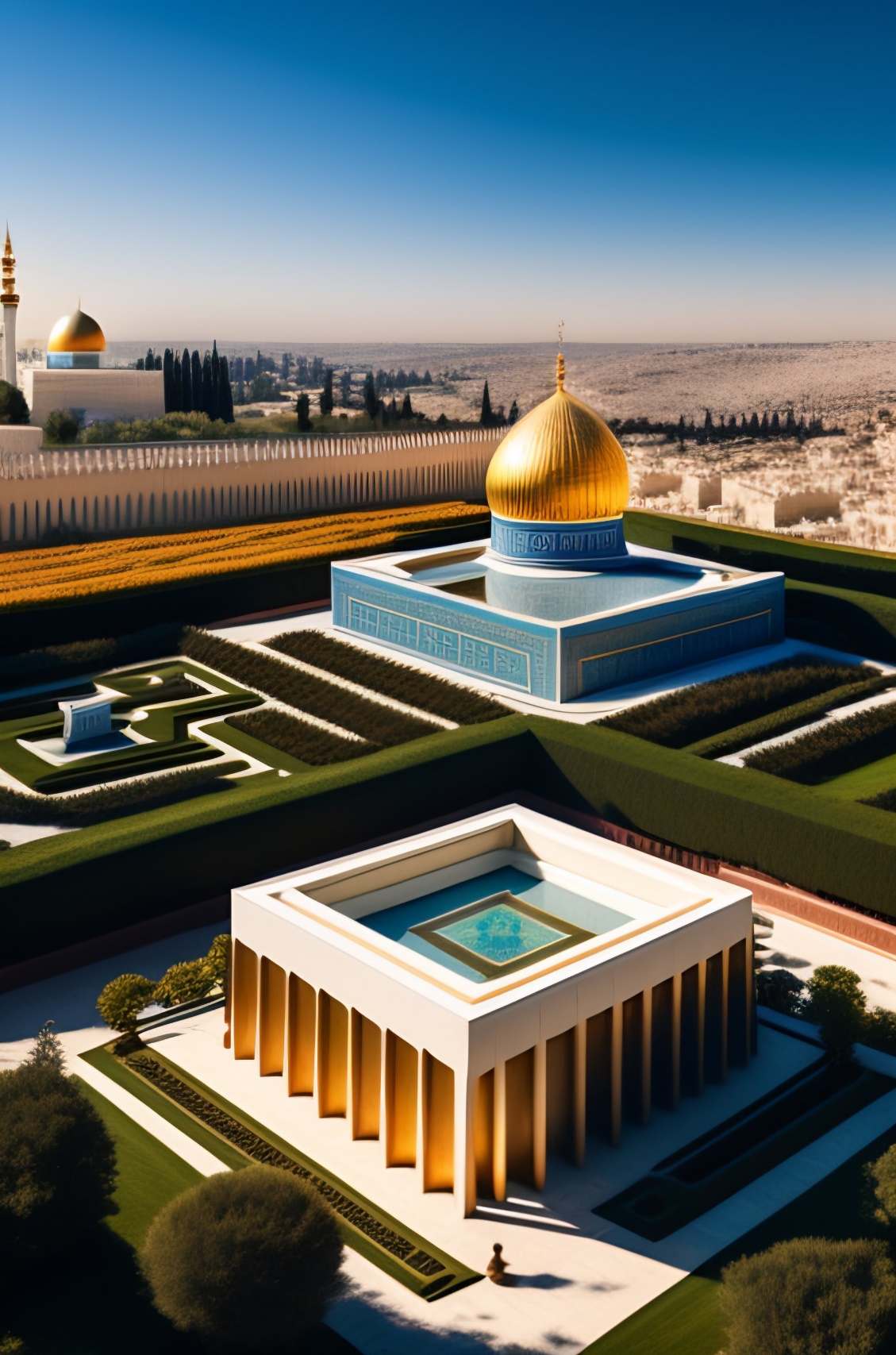 Jerusalém,
uma maquete
do mundo atual
5
A fatalidade que assolou a cidade de Jerusalém é um símbolo do que irá ocorrer em âmbito global com o mundo antes do retorno de Jesus! E assim como Ele chorou pelos milhares de condenados daquela velha cidade, também sofre hoje pelos milhões de condenados que negligenciam o Seu convite de misericórdia.
2023
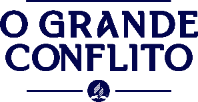 Precisamos responder positivamente ao convite da graça!
2023
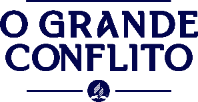 Jesus contemplou os problemas do mundo atual.
2023
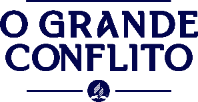 Porém viu a nossa situação como indivíduos e os perigos que corremos.
2023
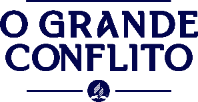 O que Jesus viu do alto do monte?
2023
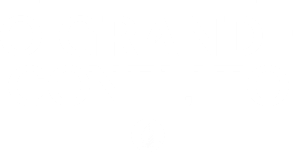 02
A ruína de toda uma cidade e o destruidor dela, o general romano Tito, no ano 70, as forças estrangeiras entrando no templo sagrado e reduzindo tudo a cinzas (GC, 15).
01
A história de mais de mil anos do cuidado e favor de Deus ao proteger o povo escolhido (GC, 14).
2023
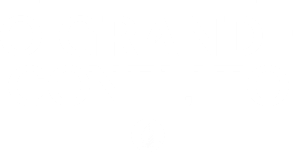 11
03
Viu o povo da aliança sendo disperso pelo mundo (GC, 15).
2023
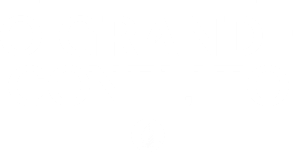 12
04
Viu Jerusalém como símbolo do mundo endurecido em descrença e rebelião, apressando-se para enfrentar os juízos de Deus (GC, 15).
05
Viu o mundo envolvido em engano semelhante ao que causou a destruição de Jerusalém (GC, 15).
2023
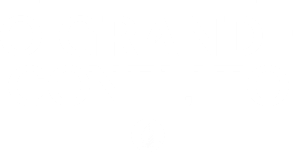 13
Os grandes pecados
do mundo religioso
14
O grande pecado dos judeus foi rejeitar a Cristo.
O grande pecado do mundo seria rejeitar a lei Deus,
o fundamento de Seu governo no Céu e na Terra (GC, 15).
2023
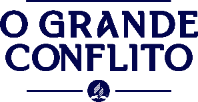 15
As lágrimas do Salvador
16
Por tudo isso, a Majestade do Céu estava em lágrimas (GC, 15).
2023
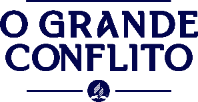 Com amor maternal Ele se dedica ao Seu povo 
(Mateus 23:37).
2023
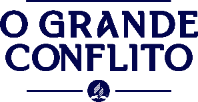 Porém, a mãe que ama, adverte! (Mateus 23:38).
2023
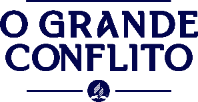 Os sinais da
volta de Jesus
20
Em Mateus 24:4-14, Jesus apresentou os sinais gerais de Sua vinda, e nos versos de 15 a 28, os sinais específicos que deveriam anteceder o Seu segundo aparecimento.
2023
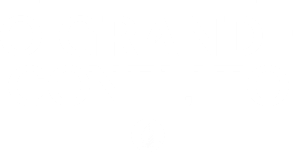 Jesus estava respondendo as perguntas dos discípulos do verso 3. Os sinais de Mateus 24, Lucas 21 e Marcos 13 têm um cumprimento primário – a destruição de Jerusalém no ano 70 – e um cumprimento secundário, o fim da história do mundo, com a Sua chegada.
2023
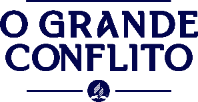 Tendo em vista que os cristãos deram atenção às advertências de Jesus, nenhum deles pereceu no cerco dos romanos: Nenhum cristão morreu na destruição de Jerusalém. Depois que os romanos, sob a liderança de Céstio, cercaram a cidade, abandonaram o cerco inesperadamente quando tudo parecia pronto para o ataque. O general romano retirou suas forças sem nenhum motivo aparente. Os cristãos que aguardavam reconheceram o sinal prometido 
[Lc 21,20,21] (GC, 17).
2023
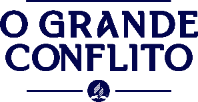 Em obediência a Cristo, os cristãos fugiram antes do cerco para a Pereira.
2023
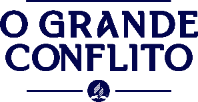 Por que ocorreu a destruição?
Por que tamanha fatalidade atingiu o antigo povo de Deus?
2023
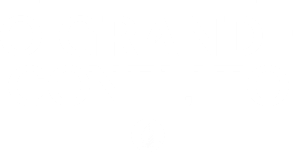 01
“Você foi destruído, ó Israel, porque está contra mim, contra o seu ajudador” (Os 13:9). “Volte, ó Israel, para o Senhor, para o seu Deus. Seus pecados causaram sua queda!” (Os 14:1).
02
O que aconteceu no passado está se repetindo, mas o mundo não está sem advertências (Mt 24:15-31, 37-39; Lc 21:24-27).
2023
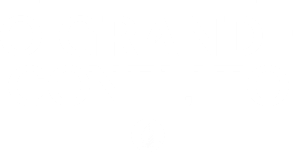 26
Uma advertência solene
27
O mundo não está mais preparado para crer na mensagem desta vez do que na época em que os judeus receberam a advertência do Salvador sobre Jerusalém. Não importa quando virá, o dia do Senhor chegará de surpresa para os ímpios... (GC, 20).
2023
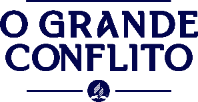 Irmãos, quanto aos tempos e épocas, não precisamos escrever-lhes, pois vocês mesmos sabem perfeitamente que o dia do Senhor virá como ladrão à noite. Quando disserem: “Paz e segurança”, então, de repente, a destruição virá sobre eles, como dores à mulher grávida; e de modo nenhum escaparão (1Tes 5:1-3).
29
Não devemos negligenciar as palavras de Cristo
30
As pessoas devem tomar cuidado para não negligenciar as palavras de Cristo (GC, 19).
2023
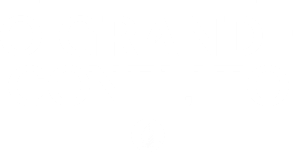 Todas as predições que Cristo dera sobre a destruição de Jerusalém se cumpriram ao pé da letra (GC, 17).
2023
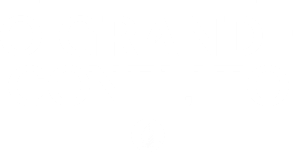 O Não devemos deixar que a falsa segurança nos entorpeça (GC, 20), mas confiar na promessa de que aqueles que obedecerem à advertência não serão deixados na escuridão (GC, 20).
2023
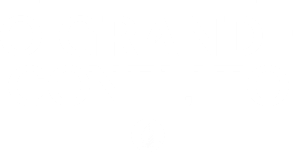 33
Conclusão
34
Category two
Category three
Lorem ipsum dolor sit amet. Qui sint neque a velit
Lorem ipsum dolor sit amet. Qui sint neque a velit
01
O Senhor Jesus chorou sobre a cidade de Jerusalém. As Suas lágrimas foram de dor pela perda das muitas pessoas que decidiram desatender aos Seus conselhos e seguir os seus próprios caminhos.
35
Category two
Category three
Lorem ipsum dolor sit amet. Qui sint neque a velit
Lorem ipsum dolor sit amet. Qui sint neque a velit
02
Viu todo o sofrimento e dor que o pecador passaria depois de tê-Lo rejeitado. Não apenas os habitantes de Jerusalém, mas de todo o mundo.
36
Category two
Category three
Lorem ipsum dolor sit amet. Qui sint neque a velit
Lorem ipsum dolor sit amet. Qui sint neque a velit
03
Jerusalém foi destruída no ano 70, mas nenhum cristão pereceu no seu cerco, porque deram atenção à palavra profética do Salvador.
37
Category two
Category three
Lorem ipsum dolor sit amet. Qui sint neque a velit
Lorem ipsum dolor sit amet. Qui sint neque a velit
04
Nos últimos dias, uma situação semelhante abaterá este mundo, e apenas aqueles que forem obedientes a Cristo escaparão.
38
Ilustração
39
Category two
Category three
Lorem ipsum dolor sit amet. Qui sint neque a velit
Lorem ipsum dolor sit amet. Qui sint neque a velit
Recordemos as palavras de Cristo em Mateus 24:37.
“As pessoas negligentes estarão engajadas nas atividades seculares, as coisas do dia a dia, mas perecerão como os antediluvianos, por não observarem às advertências!”
40
Apelo
41
Category two
Category three
Lorem ipsum dolor sit amet. Qui sint neque a velit
Lorem ipsum dolor sit amet. Qui sint neque a velit
Amigos, cada um de nós é responsável pelo seu destino eterno: destruição ou salvação!
42
Category two
Category three
Lorem ipsum dolor sit amet. Qui sint neque a velit
Lorem ipsum dolor sit amet. Qui sint neque a velit
Se você está me ouvindo é porque o Espírito Santo lhe colocou em contato com as advertências que acabamos de ouvir, e isso é motivo de agradecer a Deus!
43
Category two
Category three
Lorem ipsum dolor sit amet. Qui sint neque a velit
Lorem ipsum dolor sit amet. Qui sint neque a velit
Portanto, medite um pouco em tudo que acabou de assistir e responda: Que decisão você irá tomar, destruição ou salvação?
44
Participe conosco e traga os seus familiares e amigos, pois eles lhe serão eternamente gratos!
Para o próximo episódio “A ESCURIDÃO”, leia no O Grande Conflito, A Escuridão, p. 25-30.